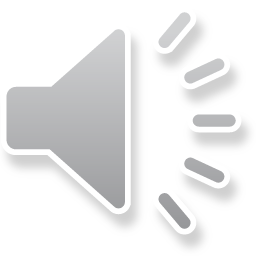 Audio de l’annexe 5